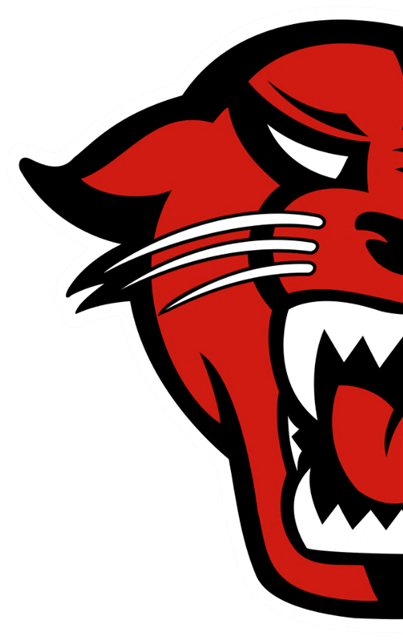 Davenport University COVID-19 Campus Plan
Update: June 8, 2021
1
Welcome!
The Davenport community (faculty, staff and students) has done a fantastic job following necessary health protocols during COVID-19.  We have experienced NO documented transmission in academic or administrative spaces.  We are pleased to follow the new federal guidelines, as well as state and local health regulations, which allow for more normal campus experiences in the semesters ahead.  With your continued help and dedication, we will continue to be successful in providing a safe and healthy environment! 

The primary goals for Davenport University’s response to the COVID-19 pandemic include:
The safety of our faculty, staff and students and for the public with whom we interact
Support emotional well being with flexibility, adequate notice and supportive  resources for our community
Enable business continuity using a phased approach to return our campus  locations to our new normal.
Ensure our students receive a quality education and achieve their career goals.
Our COVID-19 policies and plans will be regularly reviewed and updated as appropriate.
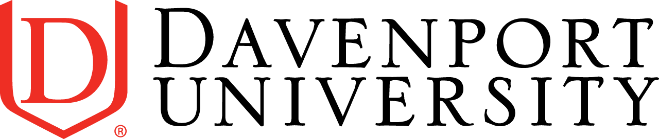 2
Key Strategies for Student Health and Safety
Continue appropriate health and safety mitigation
We strongly encourage you to get vaccinated as a powerful tool against COVID-19
Daily health symptom monitoring and reporting positive cases
Implement consistent and flexible mitigation actions based on monitoring

Academic Adaptations
As we return from COVID necessary adaptations, your faculty will continue to apply best practices and lessons learned from the past year to ensure our students have an engaging and enriching educational experience.

Residential and Athletic Students
COVID-19 gating and/or surveillance testing for unvaccinated students as needed
Modified dining accessibility with many options opening up
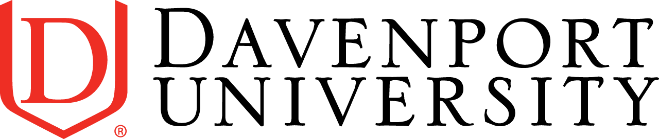 3
4
5
6
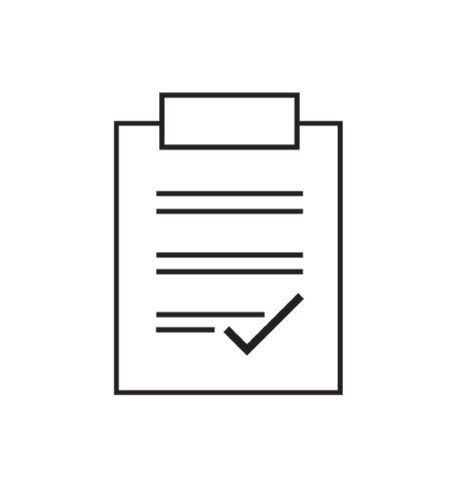 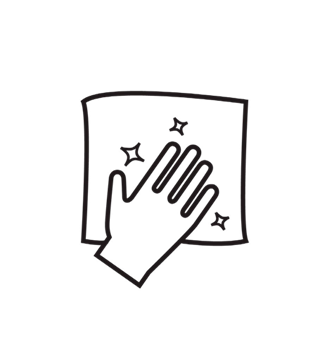 7
Key Strategies for Faculty and Staff
Incrementally bring faculty and staff back to work on campus, continuing to use remote work and/or rotating schedules where mutually effective
Continue and expand innovative work practices developed during the onset of the  pandemic
Explore best practices learned during remote work for continued application
Conduct meetings virtually, even when working on campus
Limit travel
Monitor and institutionalize appropriate health and safety mitigation
The phases in the next slides will be used to help guide our incremental return to campus and provide a flexible approach if adjustments need to be made.
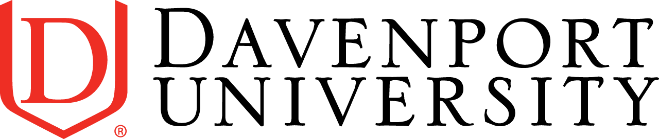 8
PHASE FOUR-A:
Dates:  June and July 2021
In coordination with guidance from CDC and State Officials, the University will determine when to transition to the next phase by monitoring for a decline in cases, or absence of  a rebound, of Covid-19 along with an evaluation of the case severity, regional vaccination rates and local concerns such as health care capabilities based on region. Separately the University may decide  to transition to another phase due to Campus specific concerns such as a localized outbreak or hotspot.
9
Tentative dates, pending MDHHS regulations:  August through the 21/22 Academic Year
PHASE FOUR-B:
In coordination with guidance from CDC and State Officials, the University will determine when to transition to the next phase by monitoring for a decline in cases, or absence of  a rebound, of Covid-19 along with an evaluation of the case severity, regional vaccination rates and local concerns such as health care capabilities based on region. Separately the University may decide  to transition to another phase due to Campus specific concerns such as a localized outbreak or hotspot.
10
FREQUENTLY ASKED QUESTIONS:
FAQ’s and a dashboard of Davenport COVID positive cases can be found on the Davenport University Coronavirus webpages and are updated often. www.davenport.edu/coronavirus

There are pages for students and parents, and pages unique to faculty and staff.  A few of the common FAQ’s are included in this plan.


Is it safe to be on campus?
Yes!  We are taking every precaution to ensure our campuses are safe. We are following federal and state health and safety guidelines.  Our Healthy Panther Promise is our pledge to each other to clean often, report positive cases and stay home when sick.
11
FREQUENTLY ASKED QUESTIONS:
How can I learn more about getting a vaccine?

Start with your local health department for the latest information

Davenport has hosted vaccination clinic(s) at our larger campus locations and will continue to do so

Websites such as https://vaccinefinder.org/ can help identify local pharmacies or other sources.
12
FREQUENTLY ASKED QUESTIONS:
Do I have to answer medical questions when reporting to work or school?
Anyone who enters our buildings will be self-screened for COVID-19 symptoms. Current screening questions are included below and will likely change over time as health  guidance evolves.

 Do you have any new and unusual symptoms? (Fever, cough, difficulty  breathing or shortness of breath, diarrhea, chills, sore throat, muscle pain, body aches, fatigue, new loss of taste or smell, congestion or runny nose, nausea or vomiting)?
 Have you had close contact with a person that has  been diagnosed with COVID-19 through a positive test result? 

Note:  If you have been diagnosed with COVID-19, please self isolate and follow medical advice.
13
FREQUENTLY ASKED QUESTIONS:
How will positive cases of COVID-19 be handled at our campus?
Despite all precautionary measures, there is always a risk of workplace exposure to  communicable diseases. The following steps will be taken should a student, visitor or employee  contract COVID-19 and potentially expose others on our campus.
Positive cases will be isolated for a defined isolation period.
Unvaccinated employees or students who have been potentially exposed will be sent home and asked to  contact their health professional and telework or take classes online for a defined quarantine period.
A general notification will be made to individuals working or present in the same area/building
A specific notification will be made to all individuals who had “close contact” with the affected  individual.
There will be a thorough cleaning of the workspace used by the infected individual as  prescribed by our facility COVID-19 cleaning protocol and potential closing of an area if needed.
Notification will be made to the appropriate country health department.
14
Report Unsafe Conditions and Practices
For immediate resolution contact the Department of Public Safety:
Grand Rapids 		616.554.5041; 
Holland 			616.395.4687;
Lansing 			517.367.8211; 
Midland 			989.835.5588; 
Warren 			586.620.4051

For non-immediate needs submit in an incident report or contact Campus Life at campus.life@davenport.edu

For anonymous reporting call the EthicsPoint hotline at 855.271.2823
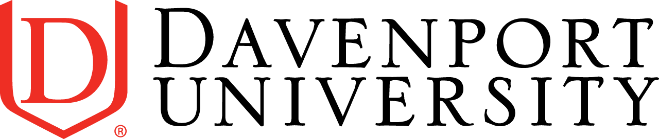 15
Resources for you – Wellness and Reporting
Student and student employee questions and reports of symptoms, diagnosis or other concerns
may be reported via incident reports, or directly to campus.life@davenport.edu. We are here for you!
             Free and confidential TeleTherapy counseling for all students 24/7/365. 
             Ready to schedule a free appointment? Call 616-891-8770. 


Faculty and Staff questions can be directed to your manager, or Human Resources at  HR@davenport.edu
The Coronavirus Reporting Form can be found at the top of any davenport.edu landing page
Extensive resources for your productivity and well-being during this time can be found on the landing page of Empower U
Employee Assistance Program (EAP) – 24/7 Counseling and other resources: 855-327-4463
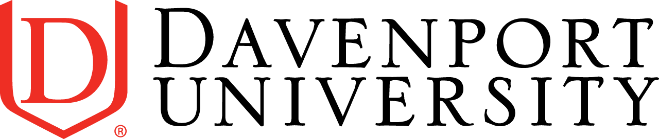 16
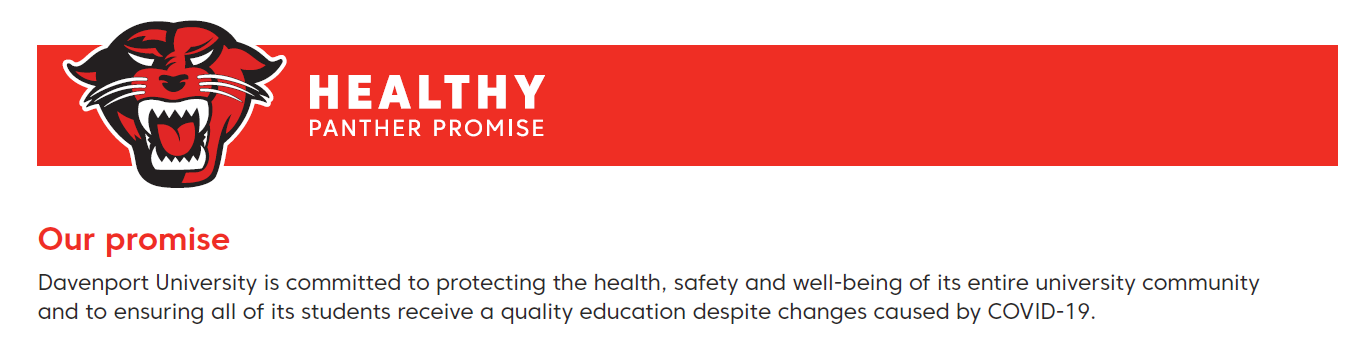 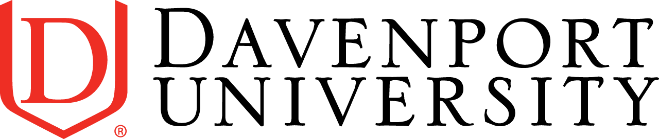 17